Untangling Property Tax Policy and PV
About  the SunShot Solar Outreach Partnership
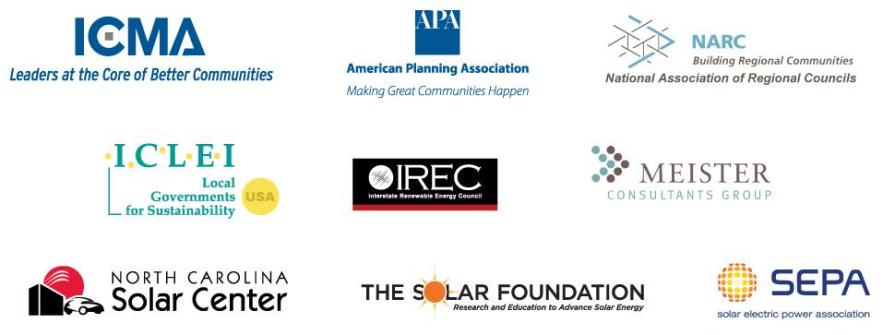 The SunShot Solar Outreach Partnership (SolarOPs) is a U.S. Department of Energy (DOE) program designed to increase the use and integration of solar energy in communities across the US.
2
Topic Area Outline
Solar Industry 101
Real Property Type: 
Residential, Commercial, Agricultural, Exempt
System Configuration: 
Behind the meter (on-site use), in front of the meter (wholesale sale)
System Ownership Configuration:
Owned by real property owner, owned by a third party (leased or PPA) 
Real Property Ownership:
Owned by project owner, roof/land lease
Net Metering
Net metering allows customers to export power to the grid during times of excess generation, and receive credits that can be applied to later electricity usage
[Speaker Notes: Net metering addresses the issue of the intermittency of solar energy generation by allowing customers to export power to the grid during times of excess generation, and receive credits that can be applied to later electricity usage]
Net Metering: Market Share
More than 93% of distributed PV Installations are net-metered
Source: IREC (http://www.irecusa.org/wp-content/uploads/IRECSolarMarketTrends-2012-web.pdf)
[Speaker Notes: 93% of distributed solar installations in the US rely on net metering]
Net Metering: State Policies
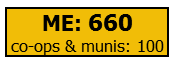 www.dsireusa.org / August 2012.
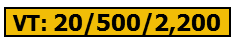 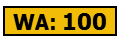 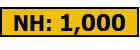 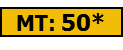 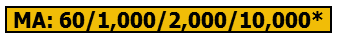 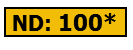 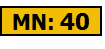 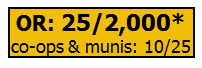 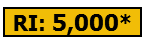 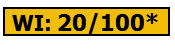 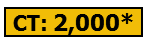 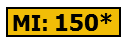 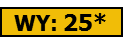 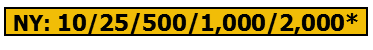 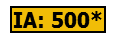 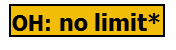 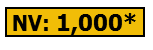 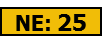 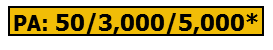 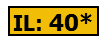 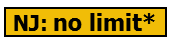 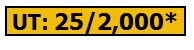 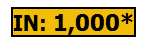 DC
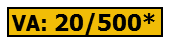 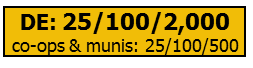 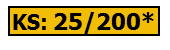 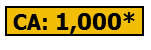 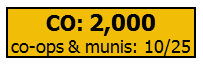 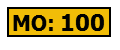 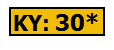 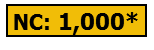 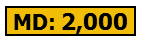 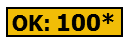 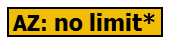 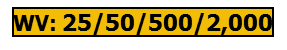 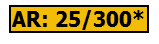 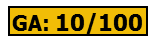 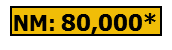 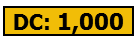 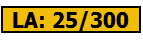 43 states, 
+ Washington DC 
& 4 territories,have adopted a net metering policy.
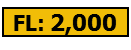 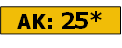 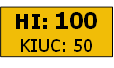 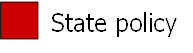 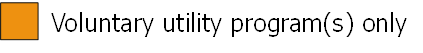 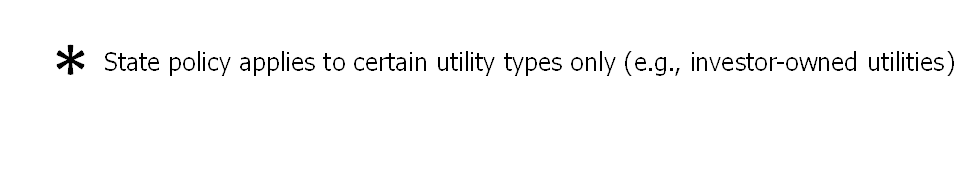 Note: Numbers indicate individual system capacity limit in kilowatts. Some limits vary by customer type, technology and/or application. Other limits might also apply.           This map generally does not address statutory changes  until administrative rules have  been adopted to implement such changes.
Renewable Portfolio Standard
Renewable Energy
Any electricity source
Renewable Portfolio Standard
Solar carve-out
Renewable Energy
Any electricity source
Renewable Portfolio Standard
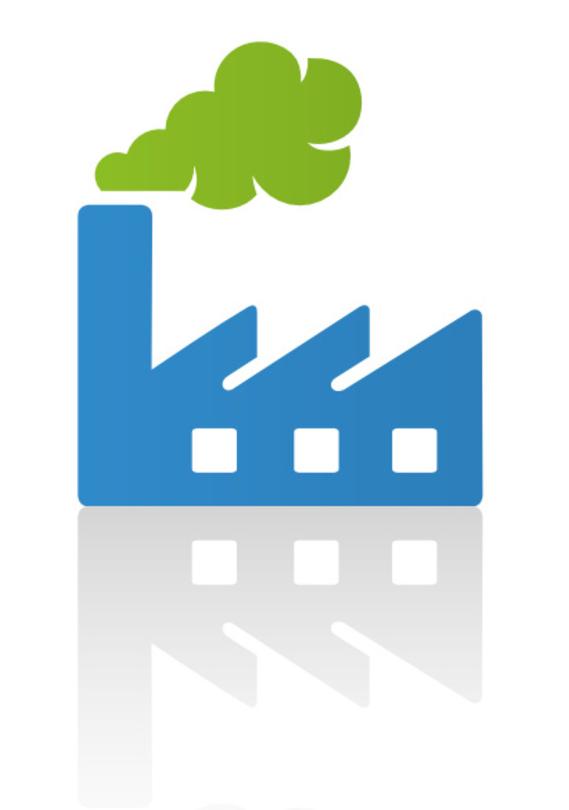 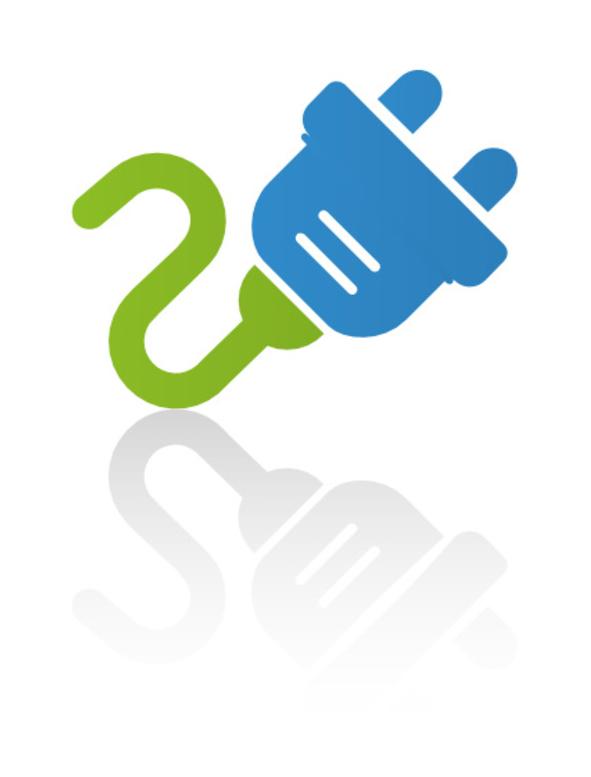 Fossil Fuel
e-
e-
$
$
$
Utility
Two revenue streams
REC
Solar Energy System
[Speaker Notes: In general, SRECs are a form of Renewable Energy Certificate
SREC sale opportunities exist in states that have RPS legislation with specific requirements for solar energy, usually referred to as a "solar carve-out"
States define SRECs differently
State policy variations ultimately determine what an SREC is worth and how the generator is able to receive value from its sale]
Renewable Portfolio Standard
www.dsireusa.org / March 2013.
29 states,+ Washington DC and 2 territories,have Renewable Portfolio Standards
(8 states and 2 territories have renewable portfolio goals).
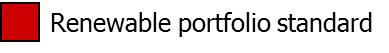 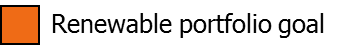 Third Party Ownership: PPA
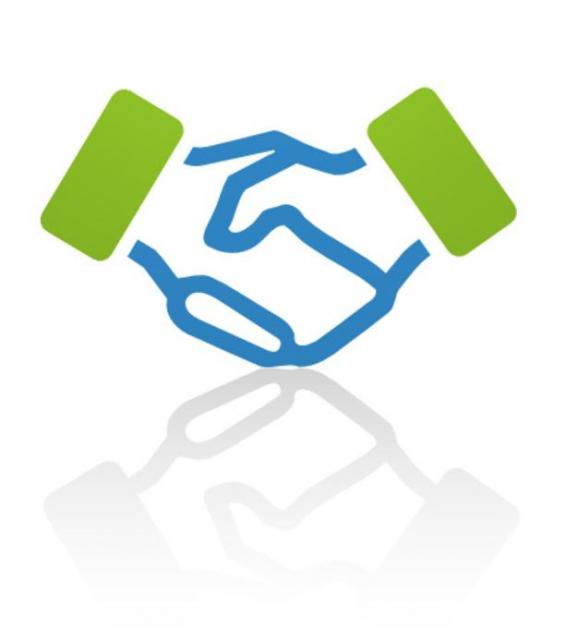 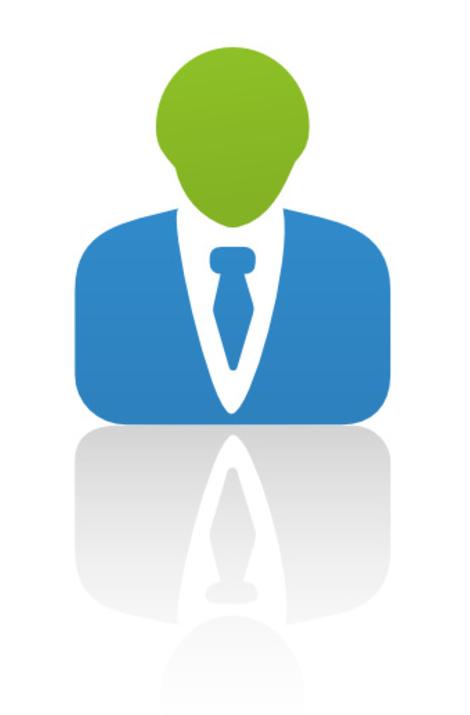 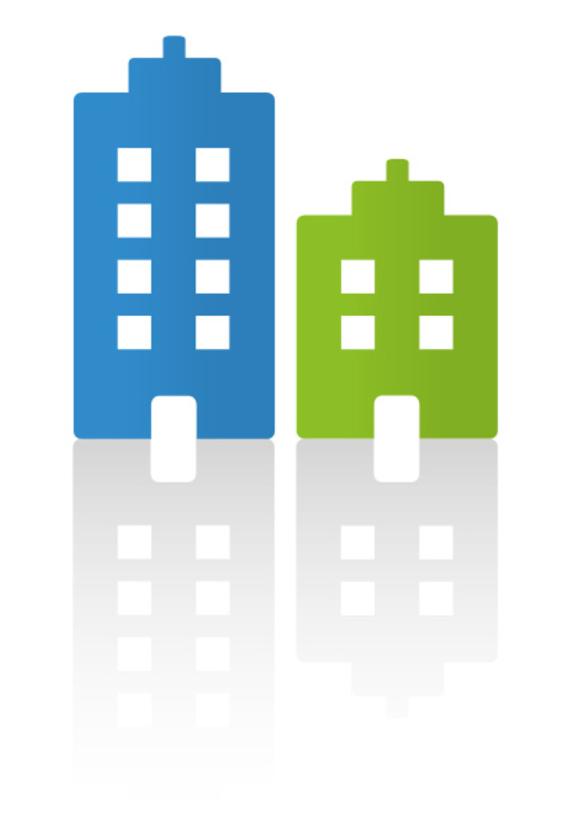 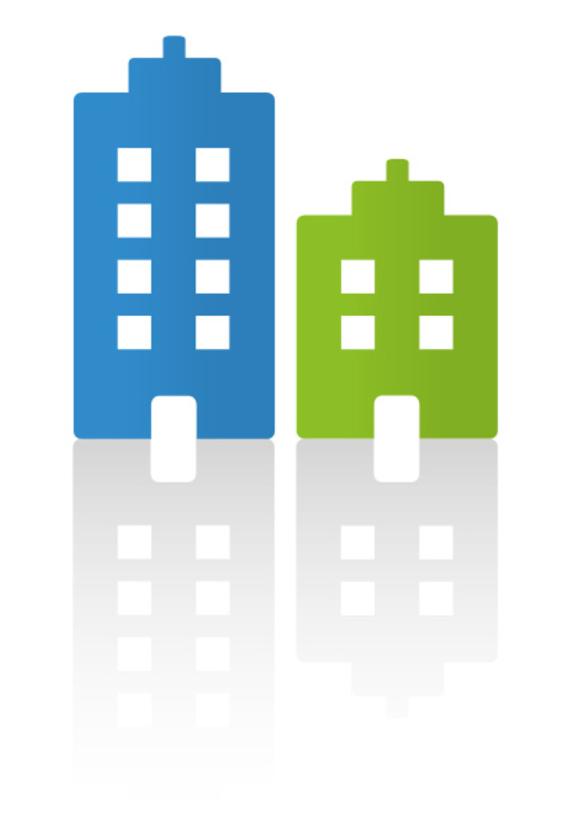 Power Purchase Agreement
e-
e-
$
$
$
$
Incentives
Developer
Customer
[Speaker Notes: Solar power developer finances, owns and operates the system 
Customer receives benefits of on-site electric generation (i.e., lower electric bill) and compensates the owner through electricity purchases or lease payments
Benefits: Tax incentive utilization, up-front costs reduced/eliminated, lower “hassle factor”]
Assessment Basics
Property taxes are a significant source of local government revenue
Real property and personal property
Three methods
Sales comparison/market
Cost
Income 
Which one for solar?
PV Valuation Issues
Comparable Sales
Limited/no data available 
Typically ball-parked at 20 times the value of annual energy savings 
LBL study in CA put it at 14 -22 times the value of energy savings, but…
Hard to isolate the impact of PV from other factors
Directly applies only to a limited and unique market
Bottom line: At this point it is very challenging to reliably estimate
PV Valuation Issues
Cost
Cost basis (Incentives? Adjustments?)
Transferrable vs. non-transferrable to buyer
What is the right depreciation schedule?
Found ranges from 5 – 50 years
Abnormal obsolescence?
Front-loads property tax burdens 
Market vs. depreciated original
How reliable is market data?
Bottom Line: Perceived reasonableness varies
Market vs. Depreciated Original
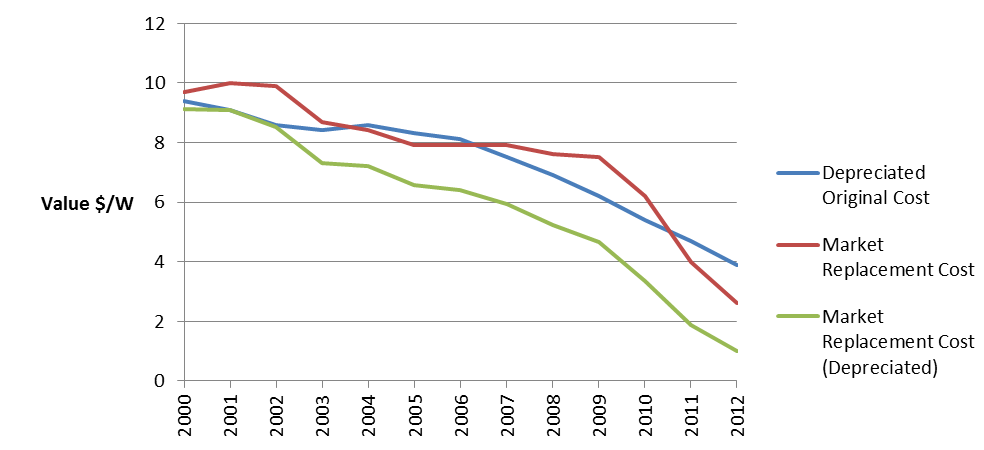 [Speaker Notes: The value of a PV installation arrived at through a market replacement cost estimate may differ considerably from one arrived at using depreciated original costs. Figure 6 illustrates how these two approaches compare to one another for a hypothetical PV system installed in 1999 at an installed cost of $10 per watt. The depreciated cost calculation uses the 18-year Percent Good table established by the state of North Carolina for valuing PV systems. The market replacement cost line reflects representative average installed cost estimates from Lawrence Berkeley National Lab Tracking the Sun reports and more recent estimates from GTM Research. The striking detail here is that by 2012, the original depreciated cost of a 12-year old PV system is 50% greater than the market replacement cost (i.e., a brand new system) and nearly 4 times higher than the value arrived at if depreciation is applied to market cost estimates.]
PV Valuation Issues
Income
Complicated (unless a standardized tool is used)
May require information that is hard to obtain or impossible to forecast
Electricity prices
SREC values
Capitalization rate 
May depart from traditional valuation of some properties
Do power or SREC sales constitute a true “income” motivation, regardless of site/owner?
Current Practices: 15 States
Current Practices: 15 States
Financial Implications: Examples
OH (PILOT at $7,000/MW): $6 – 7/MWh (slightly back-loaded due to production declines)
Reduction of ~90% compared to former system (as utility property)
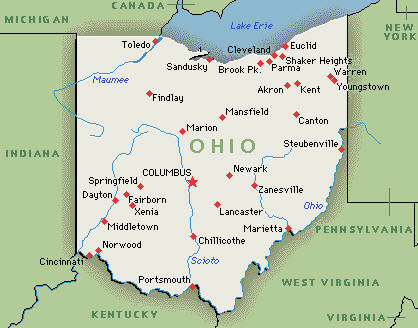 Examples
CO ($1,173/kW value, 20-yr life, 29% assessment rate, varied mill rates):
Avg. MW rate = $11,000 - $22,000 /MW (front-loaded in theory)
Avg. MWh rate = $7 – 17/MWh (front-loaded in theory)
Increases in threshold capital cost have a significant influence
5% increase increases valuations by 65% over 20 years
16% increase increases valuations by 600% over 20 years
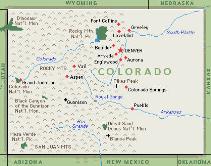 Examples
MI (Depreciated Market Cost)
147 kW facility in Kalamazoo valued at $7.3M per MW
Owner contends cost was 50% of that
Property tax owned in Year 1: $120/MWh, more than the retail value of electricity
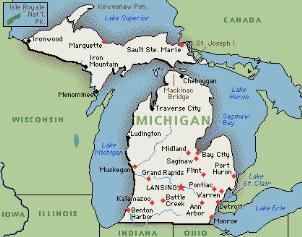 Examples
NC (Depreciated Original Cost; 80% abatement, 18-year trended schedule)
At $5.33/W taxes owed = $4-5/MWh
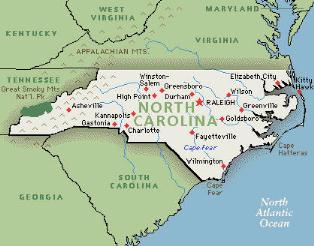 Policy Issues
Classification as real or personal property
Whether the property classification is explicitly stated or implied by state law or regulation 
The potential for injury to the PV property or to the underlying real property upon removal of the equipment
The physical character of the facility, including the degree to which various components are “attached” to each other or the underlying real property
Real vs. Personal Cont…
Classification of real or personal property
The details of other indicators of the permanence of the facility, such as any associated contracts or leasing arrangements
The degree to which a system functions as an integrated whole rather than a collection of independent pieces of machinery and equipment, including whether it is uniquely adapted for a specific site or use
Whether or not a system is being put to a business use of some type
Policy Issues
Clarity of terms and treatment
What is a “conventional system” with respect to PV?
Treatment of grid-supply vs. behind the meter systems
Lack of differentiation
Ambiguous language (e.g., third-party owned systems)
Attention to market variations
Policy Issues
System vs. Value Added
Ultimately mean different things
Most visible where system is owned by a third-party
Systems on Exempt Property
Exclusive use and default to taxation
Income producing?
Different ownership scenarios
Systems on Specially Assessed Farmland
“Standard” Practices
Ignore or exempt behind the meter systems or those put to personal use
If exemption does not apply, use the replacement cost method for behind the meter systems (usually business personal property)
Use income and/or cost in combination for grid supply systems
Exempt grid supply/commercial systems in favor of a negotiated or standard PILOT
Policy Considerations
Careful attention to market context and how changes affect property taxes
Simplicity vs. accuracy and ease of implementation
Fairly implementing changes (e.g., timing)
Clear determinations of real vs. personal property classification
Policy Considerations Cont…
Collection of information to support comparable sales analysis and relative burden
Use of simplified or standard income-based tools (e.g., PV Value).
Guidance and data for the use of cost approaches
Impacts on local revenue and projects
Questions for Further Discussion
Can we define PV as real or personal property?
What is the best valuation method for different circumstances?
Is one-size fits all a good approach?
What does equality mean in terms of property taxes on traditional generation and PV (or other renewables)?
Is there “value” in having a good solar site (e.g., a roof, vacant land)
Justin Barnes
Chad Laurent
Keyes, Fox and Wiedman, LLP

jbarnes@kfwlaw.com
Meister Consultants Group, Inc.

chad.laurent@mc-group.com
(617) 209-1986